«Изготовление игрушек из помпонов. Ёлочная игрушка снегирь»
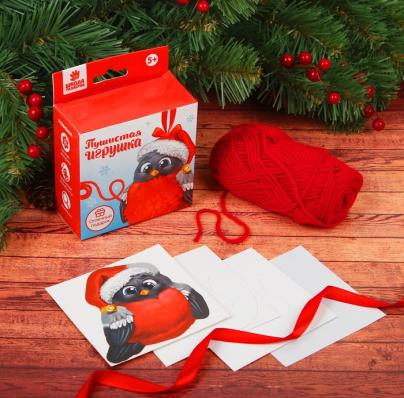 Презентацию подготовила
инструктор по труду
 Абрамишвили Н.С.

Октябрь 2019 года
Материалы для работы:
лист чёрного картона,
3 клубка пряжи (белый, чёрный, красный),
глазки (1 пара),
трафарет
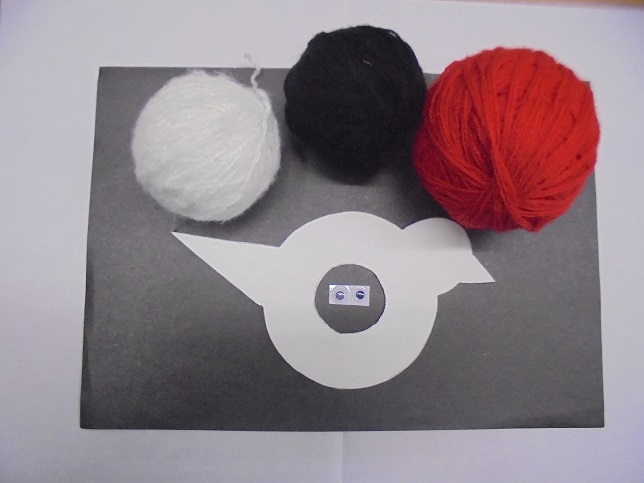 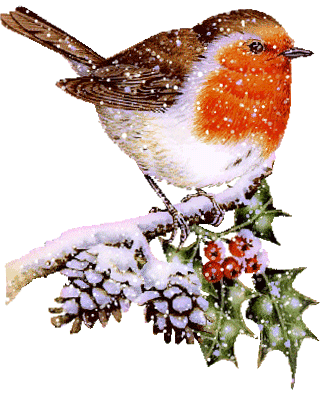 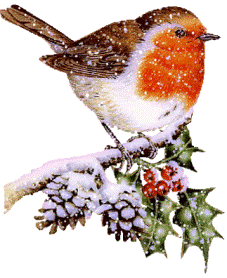 Инструменты:
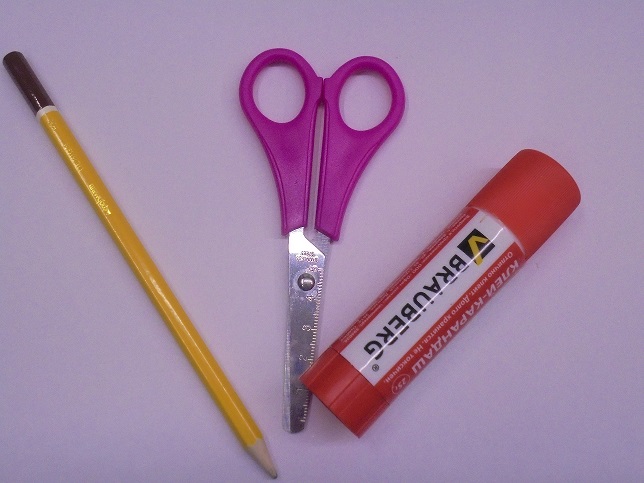 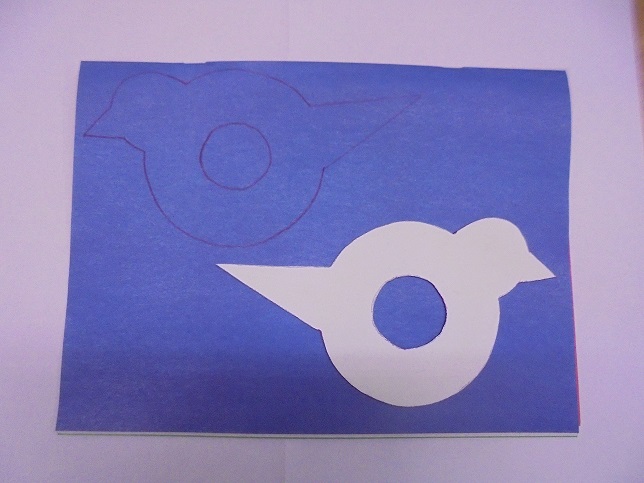 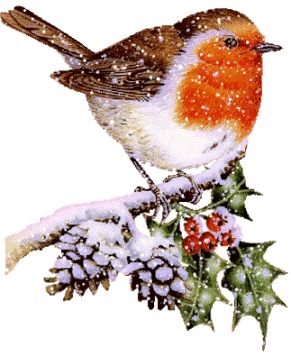 Шаг 1:
-   накладываем трафарет на картон, обводим две симметричные детали
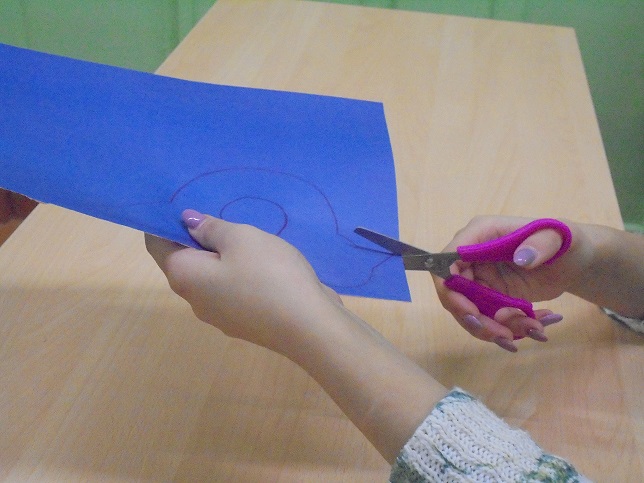 Шаг 2:
- вырезаем детали из картона
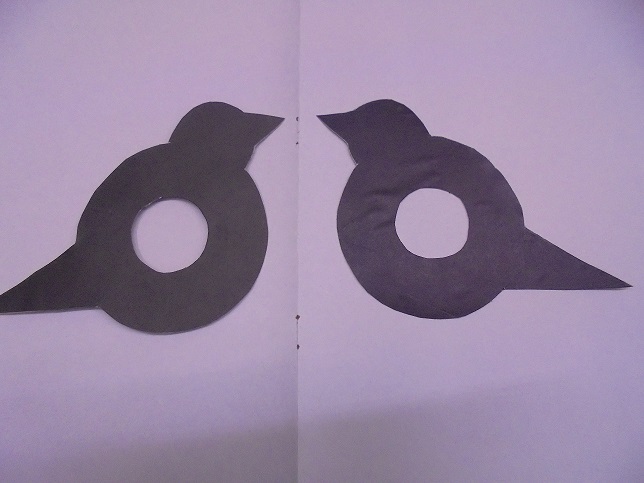 Шаг 3:
-  совмещаем детали из картона плотно друг с другом
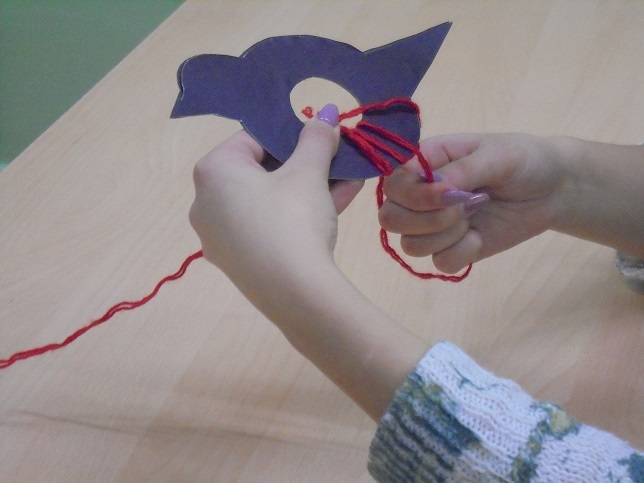 Шаг 4:
-   со стороны брюшка наматываем красную пряжу
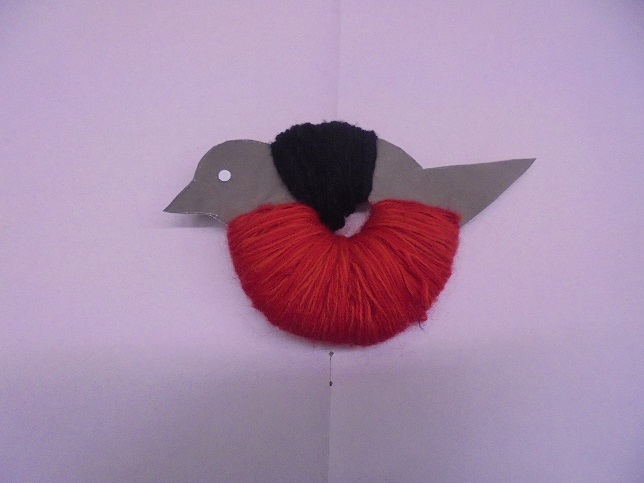 Шаг 5:
- со стороны спинки у головы наматываем чёрную пряжу
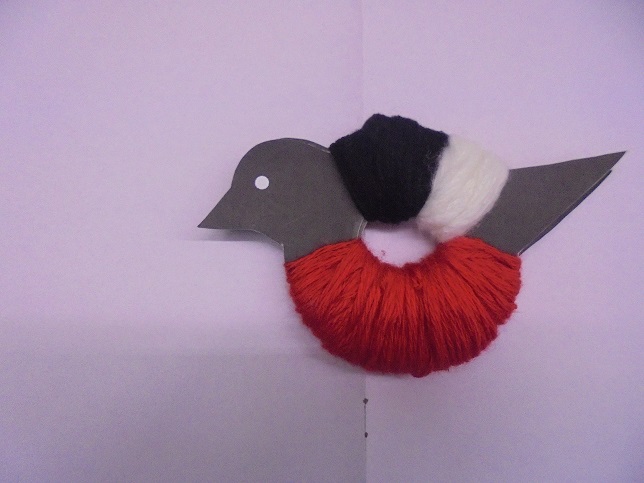 Шаг 6:
- со стороны хвоста наматываем белую  пряжу
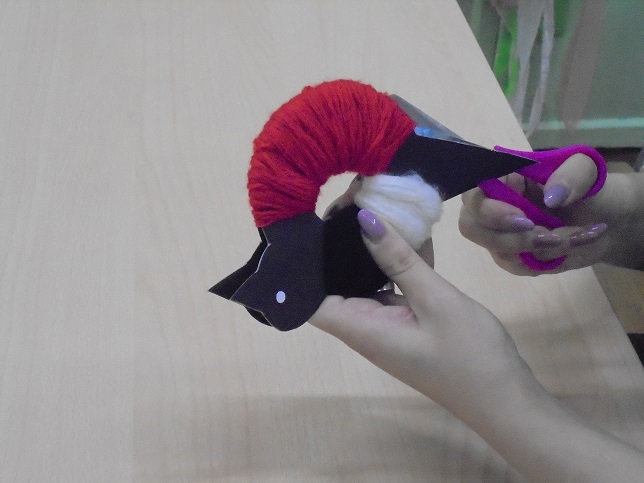 Шаг 7:
- по краям разрезаем пряжу
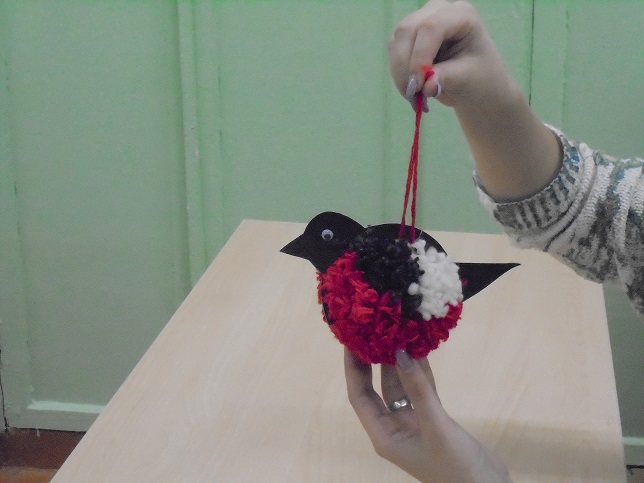 Шаг 8:
-  между деталями из  картона прокладываем нить и связываем, оставляю концы нитей для петли, приклеиваем глазки с двух сторон
ЁЛОЧНАЯ ИГРУШКА ГОТОВА!

ПРОБУЙТЕ И ФАНТАЗИРУЙТЕ!
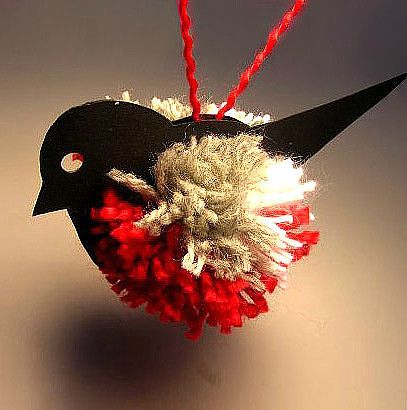